Meios alternativos de resolução de controvérsias na nova lei de licitações
Newton Antônio Pinto Bordin – AJCE
08/09/2021
Previsão legal – arts. 151 a 154
Art. 151. Nas contratações regidas por esta Lei, poderão ser utilizados meios alternativos de prevenção e resolução de controvérsias, notadamente a conciliação, a mediação, o comitê de resolução de disputas e a arbitragem.
Parágrafo único. Será aplicado o disposto no caput deste artigo às controvérsias relacionadas a direitos patrimoniais disponíveis, como as questões relacionadas ao restabelecimento do equilíbrio econômico-financeiro do contrato, ao inadimplemento de obrigações contratuais por quaisquer das partes e ao cálculo de indenizações.
Art. 152. A arbitragem será sempre de direito e observará o princípio da publicidade.
Art. 153. Os contratos poderão ser aditados para permitir a adoção dos meios alternativos de resolução de controvérsias.
Art. 154. O processo de escolha dos árbitros, dos colegiados arbitrais e dos comitês de resolução de disputas observará critérios isonômicos, técnicos e transparentes.
NÃO! Inovações meramente aparentes...

Art. 151. Nas contratações regidas por esta Lei, poderão ser utilizados meios alternativos de prevenção e resolução de controvérsias, notadamente a conciliação, a mediação, o comitê de resolução de disputas e a arbitragem.

Será que, anteriormente, já não era possível a utilização de meios alternativos nos contratos administrativos de tipo 8.666/93?
Alguma novidade nisso tudo?
Sim! Sempre houve a possibilidade... (cf. ensaio publicado na intranet/AJCE)
1º) a própria Lei 8.666/93 dava margem para isso:

Art. 42.  (...).
§ 5o  Para a realização de obras, prestação de serviços ou aquisição de bens com recursos provenientes de financiamento ou doação oriundos de agência oficial de cooperação estrangeira ou organismo financeiro multilateral de que o Brasil seja parte, poderão ser admitidas, na respectiva licitação, as condições decorrentes de acordos, protocolos, convenções ou tratados internacionais aprovados pelo Congresso Nacional, bem como as normas e procedimentos daquelas entidades, inclusive quanto ao critério de seleção da proposta mais vantajosa para a administração... 
Exemplos: arbitragem e dispute boards;

Art. 54.  Os contratos administrativos de que trata esta Lei regulam-se pelas suas cláusulas e pelos preceitos de direito público, aplicando-se-lhes, supletivamente, os princípios da teoria geral dos contratos e as disposições de direito privado.
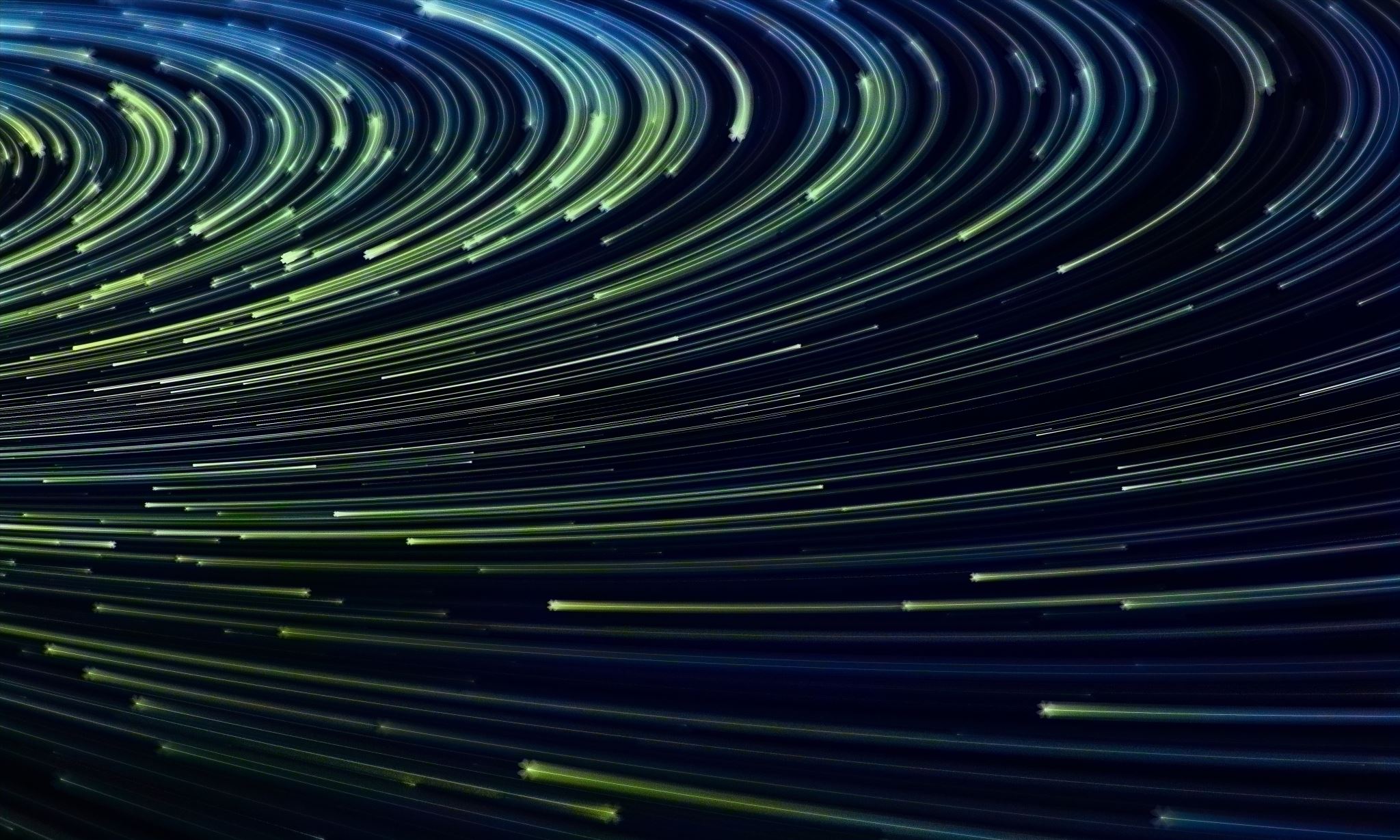 Além disso...
Posteriormente...
3º) Leis da década de 2010:
 3.1) CPC (Lei 13.105/15):
	Art. 3º Não se excluirá da apreciação jurisdicional ameaça ou lesão a direito.
	§ 1º É permitida a arbitragem, na forma da lei.
	§ 2º O Estado promoverá, sempre que possível, a solução consensual dos conflitos.
	§ 3º A conciliação, a mediação e outros métodos de solução consensual de conflitos deverão ser estimulados por juízes, advogados, defensores públicos e membros do Ministério Público, inclusive no curso do processo judicial.
3º) Leis da década de 2010:
 3.2) Lei 13.129/15:
Altera a lei de arbitragem, inserindo dispositivos relacionados à administração pública;

Art. 1º As pessoas capazes de contratar poderão valer-se da arbitragem para dirimir litígios relativos a direitos patrimoniais disponíveis.
§ 1º A administração pública direta e indireta poderá utilizar-se da arbitragem para dirimir conflitos relativos a direitos patrimoniais disponíveis. (...)
Art. 2º A arbitragem poderá ser de direito ou de eqüidade, a critério das partes.
(...)
§ 3º A arbitragem que envolva a administração pública será sempre de direito e respeitará o princípio da publicidade.
Posteriormente...
Posteriormente...
3º) Leis da década de 2010:
3.3) Lei 13.140/15:
Dispõe sobre a mediação entre particulares como meio de solução de controvérsias e sobre a autocomposição de conflitos no âmbito da administração pública;

Art. 1º (...)
Parágrafo único. Considera-se mediação a atividade técnica exercida por terceiro imparcial sem poder decisório, que, escolhido ou aceito pelas partes, as auxilia e estimula a identificar ou desenvolver soluções consensuais para a controvérsia.

Art. 32. A União, os Estados, o Distrito Federal e os Municípios poderão criar câmaras de prevenção e resolução administrativa de conflitos, no âmbito dos respectivos órgãos da Advocacia Pública, onde houver, com competência para: (...)
§ 5º Compreendem-se na competência das câmaras de que trata o caput a prevenção e a resolução de conflitos que envolvam equilíbrio econômico-financeiro de contratos celebrados pela administração com particulares.
Posteriormente...
3º) Leis da década de 2010:
3.4) Lei 13.448/17:
Diretrizes para a prorrogação e para a relicitação de contratos que especifica;

Art. 31. (...)
§ 4º Consideram-se controvérsias sobre direitos patrimoniais disponíveis, para fins desta Lei:
I - as questões relacionadas à recomposição do equilíbrio econômico-financeiro dos contratos;
II - o cálculo de indenizações decorrentes de extinção ou de transferência do contrato de concessão; e
III - o inadimplemento de obrigações contratuais por qualquer das partes.
Posteriormente...
3º) Leis da década de 2010:
3.5) Lei Municipal 16.873/18:
Reconhece e regulamenta a instalação de Comitês de Prevenção e Solução de Disputas em contratos administrativos continuados celebrados pela Prefeitura de São Paulo.

Art. 1º Os Comitês de Prevenção e Solução de Disputas para dirimir conflitos relativos a direitos patrimoniais disponíveis em contratos continuados da Administração Direta e Indireta do Município de São Paulo observarão as disposições desta lei e deverão, quando aplicáveis, estar previstos, respectivamente, no edital e contrato.
E o aditamento dos contratos (art. 153)?
Art. 153. Os contratos poderão ser aditados para permitir a adoção dos meios alternativos de resolução de controvérsias.
Bases:
1) jurisprudência;
Resp 904.813/PR (Terceira Turma, Nancy Andrighi, d. j. 20/10/11)
6. O fato de não haver previsão da arbitragem no edital de licitação ou no contrato celebrado entre as partes não invalida o compromisso arbitral firmado posteriormente. 
2) lei das relicitações (Lei 13.448/17);
Art. 31. As controvérsias surgidas em decorrência dos contratos nos setores de que trata esta Lei após decisão definitiva da autoridade competente, no que se refere aos direitos patrimoniais disponíveis, podem ser submetidas a arbitragem ou a outros mecanismos alternativos de solução de controvérsias.
§ 1º Os contratos que não tenham cláusula arbitral, inclusive aqueles em vigor, poderão ser aditados a fim de se adequar ao disposto no caput deste artigo.
Contratação dos serviços relacionados aos árbitros e aos comitês de resolução de disputas (art. 154)
Art. 154. O processo de escolha dos árbitros, dos colegiados arbitrais e dos comitês de resolução de disputas observará critérios isonômicos, técnicos e transparentes.

Possibilidade: credenciamento das câmaras + inexigibilidade de licitação; necessidade de demonstração da expertise da câmara arbitral, do árbitro e dos membros do comitê de resolução de disputas indicados pela administração pública  processo administrativo;
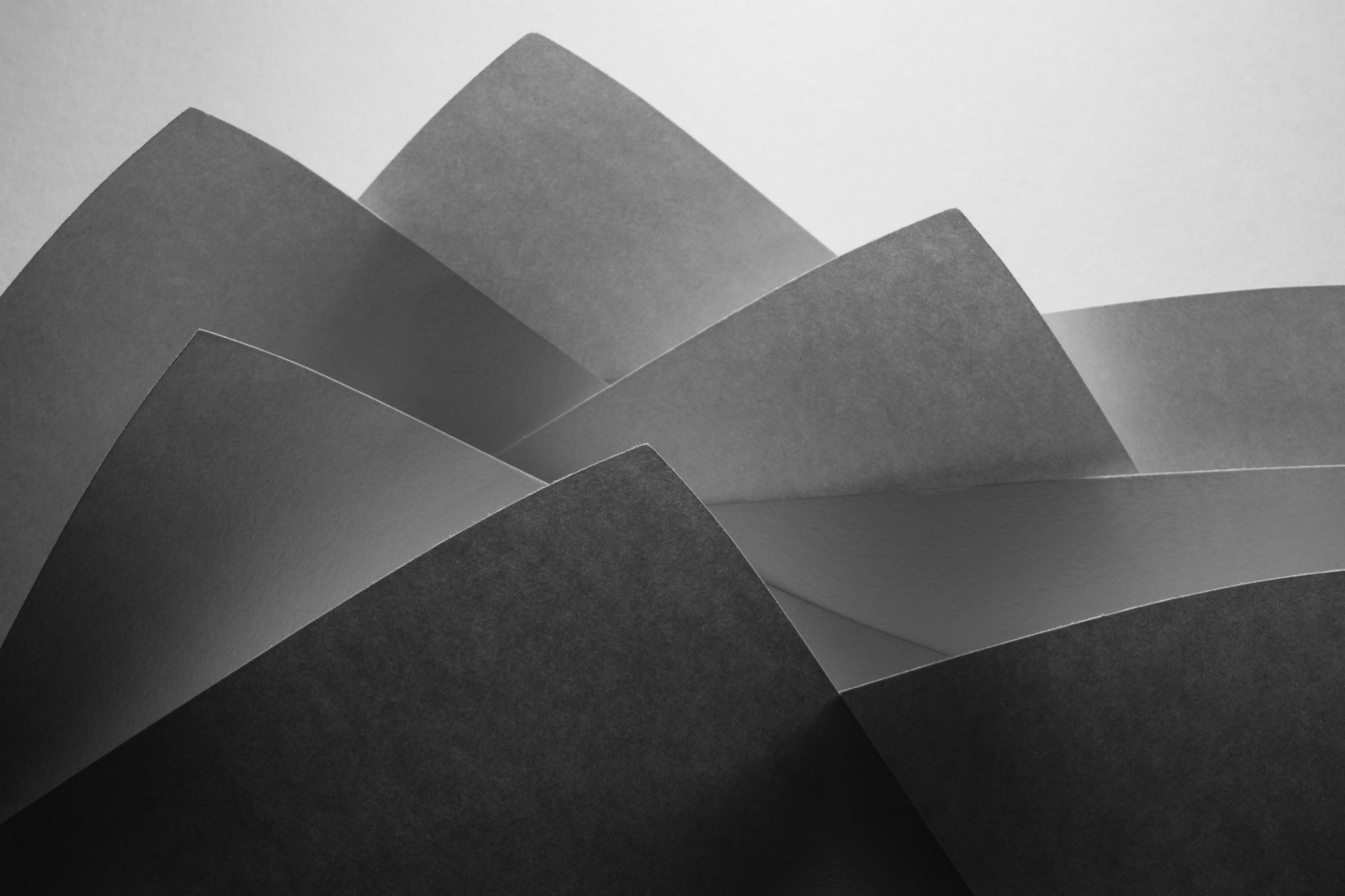 Conclusão
Obrigado!
newton.bordin@tcm.sp.gov.br